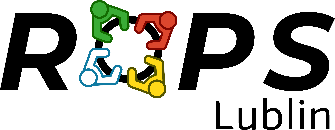 Informacja o zadaniach realizowanych przez Oddział Rehabilitacji Społeczno-Zawodowej w 2021 r. w ramach środków pfron
Lublin 14.06.2021r.
WYSOKOŚĆ ŚRODKÓW PFRON DLA WOJEWÓDZTWA LUBELSKIEGO
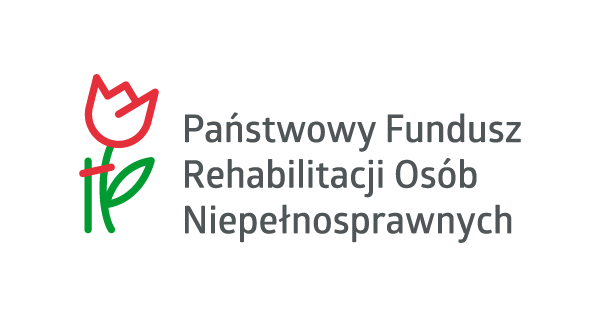 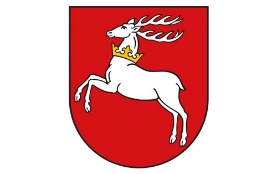 13 179 000,00 zł
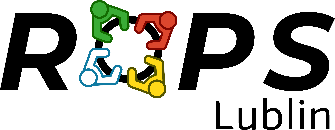 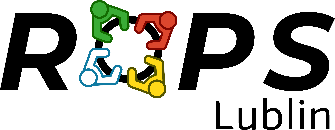 Podział środków pfronUchwała nr XXIV/409/2021 Sejmiku Województwa Lubelskiego z dnia 29 marca 2021 r.
Zakłady aktywności zawodowejUchwałą nr CCLI/4497/2021 Zarządu Województwa Lubelskiego z dnia 7 kwietnia 2021 r. w sprawie zatwierdzenia podziału środków finansowych pochodzących z PFRON przeznaczonych na dofinasowanie kosztów tworzenia i działania zakładów aktywności zawodowej w 2021 r
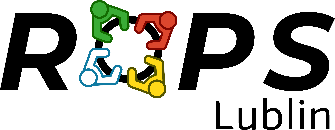 dofinansowanie robót budowlanych dotyczących obiektów służących rehabilitacji, w związku z potrzebami osób niepełnosprawnych, z wyjątkiem rozbiórki tych obiektów Uchwałą nr CCLI/4498/2021 Zarządu Województwa Lubelskiego z dnia 7 kwietnia 2021 r.
1) DPS w Majdanie Wielkim- 296 057,29 zł
2) DPS w Gościeradowie- 5960 940,16 zł
3) Samorządowe Przedszkole nr 2 z grupami integracyjnymi w Rykach- 1 400 000,00 zł
+ umowa dwuletnia DPS w Gminie Rejowiec
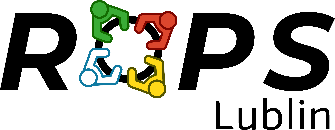 Zadania zlecone z zakresu rehabilitacji zawodowej i społecznej osób niepełnosprawnychDZR/1/PFRON/2021 ogłoszony 30 marca 2021 r.
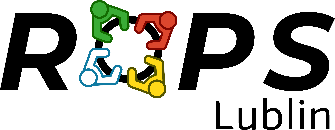 Statystyki 2020-2021
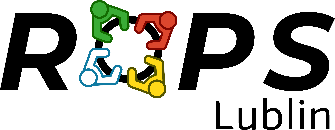 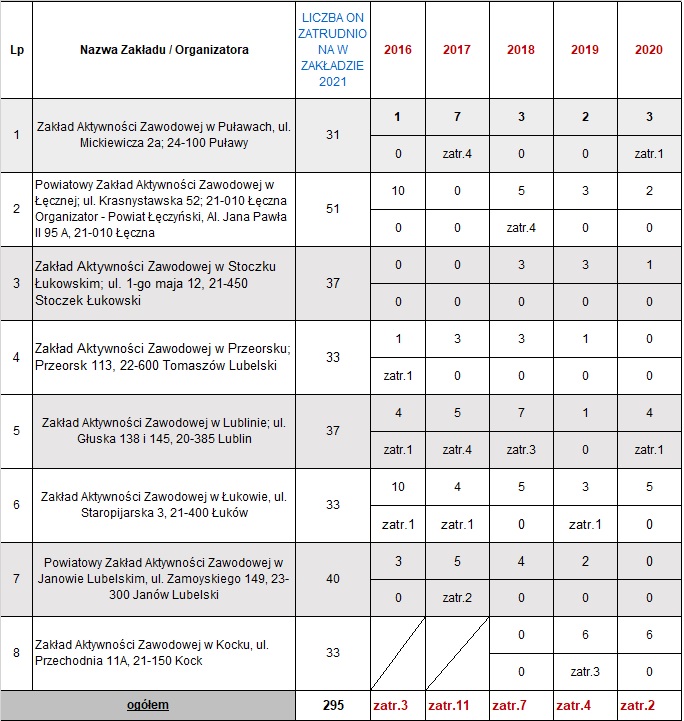 Zadania zlecone z zakresu rehabilitacji zawodowej i społecznej osób niepełnosprawnychotwarty konkurs Nr DZR/2/PFRON/2021 ogłoszony 1Czerwca 2021 r.
330 000,00 zł
Realizacja poszczególnych rodzajów zadań w ramach konkursu, odbywać się będzie w formie wsparcia
Konkursem objęte będą zadania zgodnie z rozporządzeniem Ministra Pracy i Polityki Społecznej z dnia 7 lutego 2008 r. w sprawie rodzajów zadań z zakresu rehabilitacji zawodowej i społecznej osób niepełnosprawnych zlecanych fundacjom oraz organizacjom pozarządowym.
Zadania zlecone z zakresu rehabilitacji zawodowej i społecznej osób niepełnosprawnychotwarty konkurs Nr DZR/2/PFRON/2021 ogłoszony 1Czerwca 2021 r.
Rodzaje zadań objęte konkursem:
Prowadzenia rehabilitacji osób niepełnosprawnych w różnych typach placówek.
Organizowanie i prowadzenie szkoleń, kursów, warsztatów, grup środowiskowego wsparcia oraz zespołów aktywności społecznej dla osób niepełnosprawnych -aktywizujących zawodowo i społecznie te osoby.
Organizowanie i prowadzenie szkoleń, kursów i warsztatów dla członków rodzin osób niepełnosprawnych, opiekunów,  kadry i wolontariuszy bezpośrednio zaangażowanych w proces rehabilitacji zawodowej lub społecznej osób niepełnosprawnych, ze szczególnym uwzględnieniem zagadnień dotyczących procesu integracji osób niepełnosprawnych.
Prowadzenie poradnictwa psychologicznego, społeczno-prawnego oraz udzielanie informacji na temat przysługujących uprawnień, dostępnych usług, sprzętu rehabilitacyjnego i pomocy technicznej dla osób niepełnosprawnych 
 Prowadzenie grupowych i indywidualnych zajęć, które:
      a) mają na celu nabywanie, rozwijanie i podtrzymywanie umiejętności niezbędnych do samodzielnego funkcjonowania osób   niepełnosprawnych,
      b) rozwijają umiejętności sprawnego komunikowania się z otoczeniem osób z uszkodzeniami słuchu, mowy, z autyzmem i z niepełnosprawnością intelektualną,
      c) usprawniają i wspierają funkcjonowanie osób z autyzmem i z niepełnosprawnością intelektualną w różnych rolach społecznych i w różnych środowiskach.

Organizowanie i prowadzenie zintegrowanych działań na rzecz włączania osób niepełnosprawnych w rynek pracy, w szczególności przez:
     a) doradztwo zawodowe, 
     b) przygotowanie i wdrożenie indywidualnego planu drogi życiowej i zawodowej, 
     c) prowadzenie specjalistycznego poradnictwa zawodowego i pośrednictwa pracy, mających na celu przygotowanie do aktywnego poszukiwania pracy i utrzymania w zatrudnieniu osób niepełnosprawnych 

Organizowanie i prowadzenie szkoleń dla tłumaczy języka migowego oraz tłumaczy – przewodników. 
Organizowanie regionalnych imprez kulturalnych, sportowych, turystycznych i rekreacyjnych dla osób niepełnosprawnych wspierających ich aktywność w tych dziedzinach. 
Promowanie aktywności osób niepełnosprawnych w różnych dziedzinach życia społecznego i zawodowego.
Prowadzenie kampanii informacyjnych na rzecz integracji osób niepełnosprawnych i przeciwdziałaniu ich dyskryminacji,  (w tym  działania związane z promocją Konwencji o prawach osób niepełnosprawnych) .
Opracowywanie lub wydawanie publikacji, wydawnictw ciągłych oraz wydawnictw zwartych, stanowiących zamkniętą całość, w tym na nośnikach elektromagnetycznych i elektronicznych: 
      a) dotyczących problematyki związanej z niepełnosprawnością,
      b) kierowanych do osób niepełnosprawnych – w tym publikowanych  drukiem powiększonym, pismem Braille’a lub publikowanych w tekście  łatwym do czytania.

Świadczenie usług wspierających, które mają na celu umożliwienie lub wspomaganie niezależnego życia osób niepełnosprawnych, w szczególności usług asystencji osobistej.
Dziękuję za uwagę
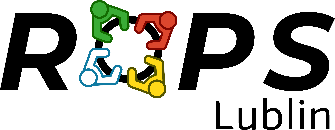